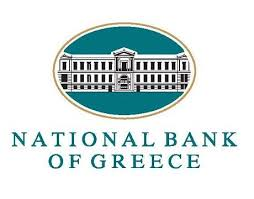 Environmental & Social Compliance in PROJECT FINANCING
Konstantinos Venetsanos
Director of Project Finance, NBG
National Bank of Greece S.A. 
12 July 2016.
PROJECT FINANCING: A COMPLEX STRUCTURE…..
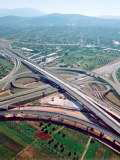 Model Auditor
Shareholders
Technical
Legal
Insurance
Market
Dividends/ Interest
Share Capital/Sub debt
Lenders’ Advisors
Concession
Agreement
Loan 
Agreement
Loan
Public Authority
Special Purpose Vehicle (SPV)
Lenders
Payments
Capital & interest Payments
Operation
Agreement
Construction 
Agreement
Insurance
Policy
Direct
Agreements
Guarantees
Payments
Payments
Construction JV
Operator
Insurers
Page 2
Project Finance Division
Tender
Documentation
…….
Risk 
Assessment
…….
Cash Flow 
Analysis
…….
Loan 
documentation
….BUT WITH KEY EVALUATION PARAMETRES
Stages in structuring Project Financing
Compliance with 
Environmental laws & regulation
Environmental 
Management
Plan
Environmental 
Impact 
Study
Risk Analysis & Allocation
Feasibility Study
Construction
Operation
Market / 
Demand
Debt Service Ratios – social security 
                                payments in Opex
Political
FX
Interest
Time Schedule      -    Permits
Environmental risks
Force Majeure
Sensitivity Analysis – Cost overruns
3
Project Finance Division
ENVIRONMENTAL & SOCIAL COMPLIANCE
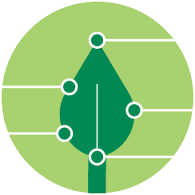 Page 4
Project Finance Division
TENDER DOCUMENTATION
In motorway concession projects, the Concessionaire has organized a Quality Assurance and Quality Control System ISO 9001
Page 5
Project Finance Division
ASSESSMENT OF DESIGN & CONSTRUCTION RISK
In motorways projects, LTA has carried out independent review of compliance with Equator Principles
Page 6
Project Finance Division
INTERNAL RATING MODEL
Page 7
Project Finance Division
LENDERS’ ADVISORS REPORTS
Page 8
Project Finance Division
LOAN DOCUMENTATION
Page 9
Project Finance Division
CASE STUDY MALIAKOS KLEIDI MOTORWAY
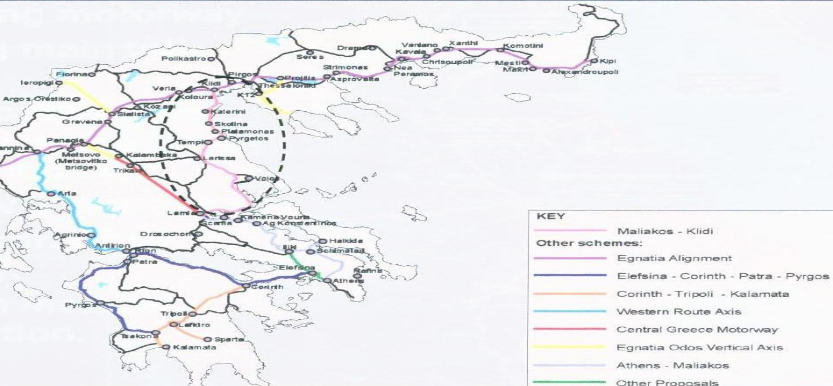 Page 10
Project Finance Division
CASE STUDY MALIAKOS Korinthos Power CCGT
Page 11
Project Finance Division
PROJECT FINANCING
Thank you
Konstantinos Venetsanos
Page 12
Project Finance Division